Belsőfül, Corti-szerv
Hallópálya
Dr Nagy Nandor
Semmelweis Egyetem
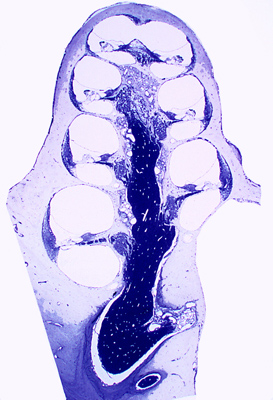 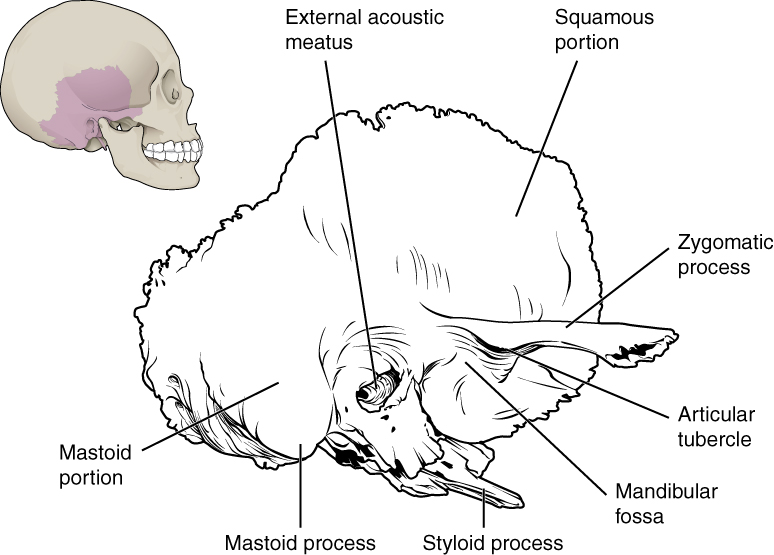 BÉKÉSY GYÖRGY (Budapest, 1899. junius 3. -  Honolulu, 1972. junius 13.)
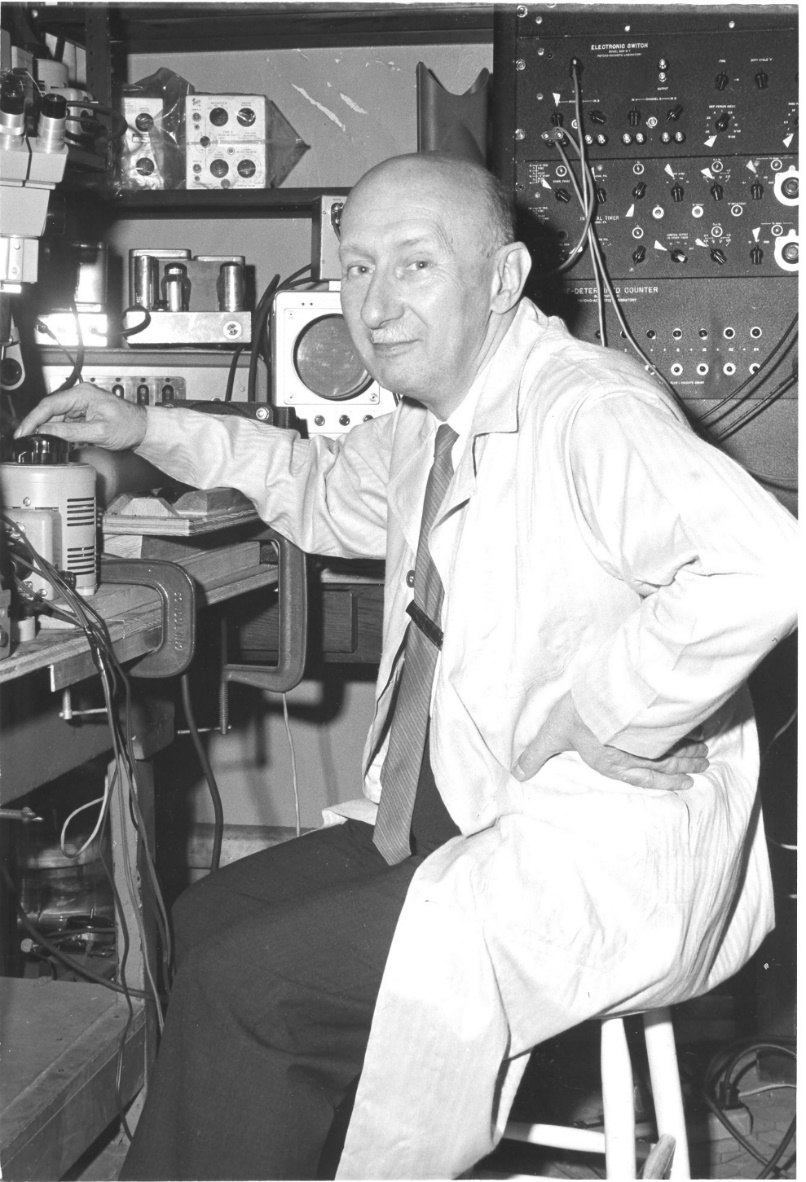 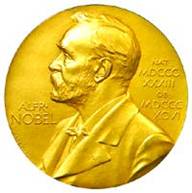 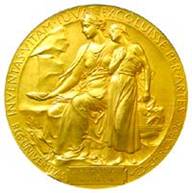 1961
1946-ban külföldre távozott, először Stockholmba, majd a Harvard Egyetemre. Élete utolsó szakaszában a Hawaii Egyetemen dolgozott, ott is halt meg. Az élettani Nobel-díjat 1961-ben kapta, lényegében még Budapesten végzett kísérletei alapján, "a fül csigájában létrejövő ingerületek fizikai mechanizmusának felfedezéséért".
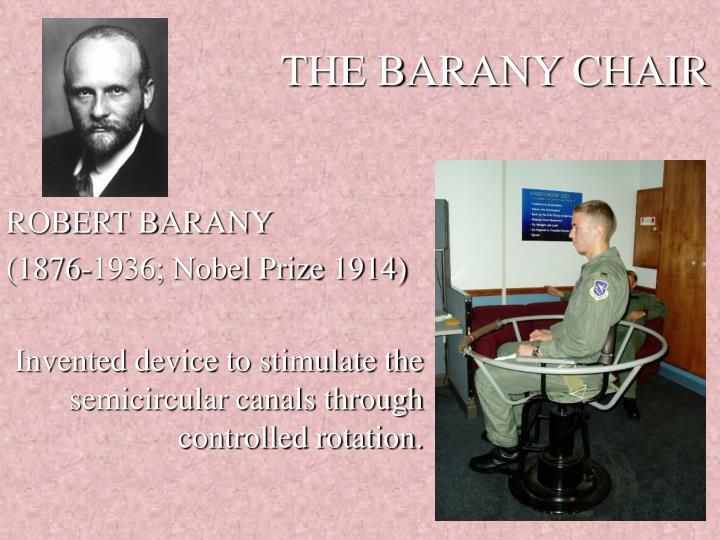 CSIGA HOSSZMETSZETE
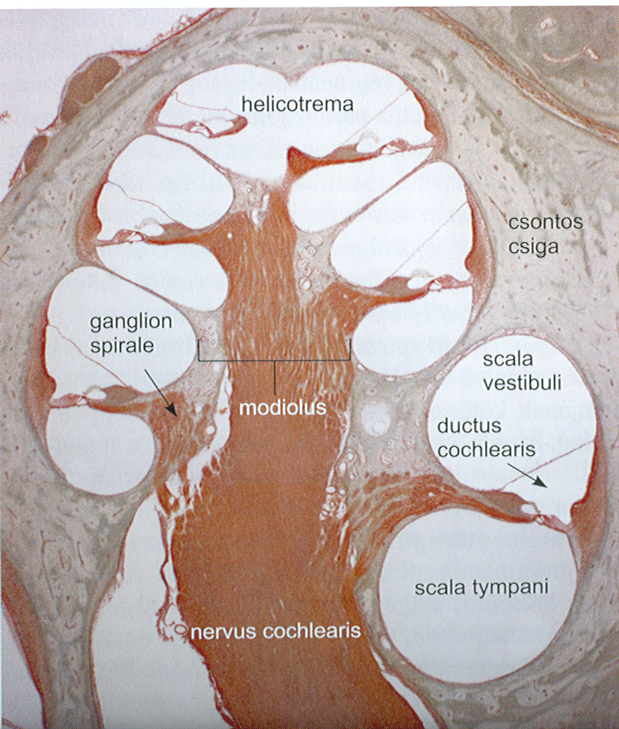 Cupula
Basis
Ductus cochlearis teljes hossza 35 mm.
DUCTUS COCHLEARIS 
A CSONTOS CSIGÁBAN
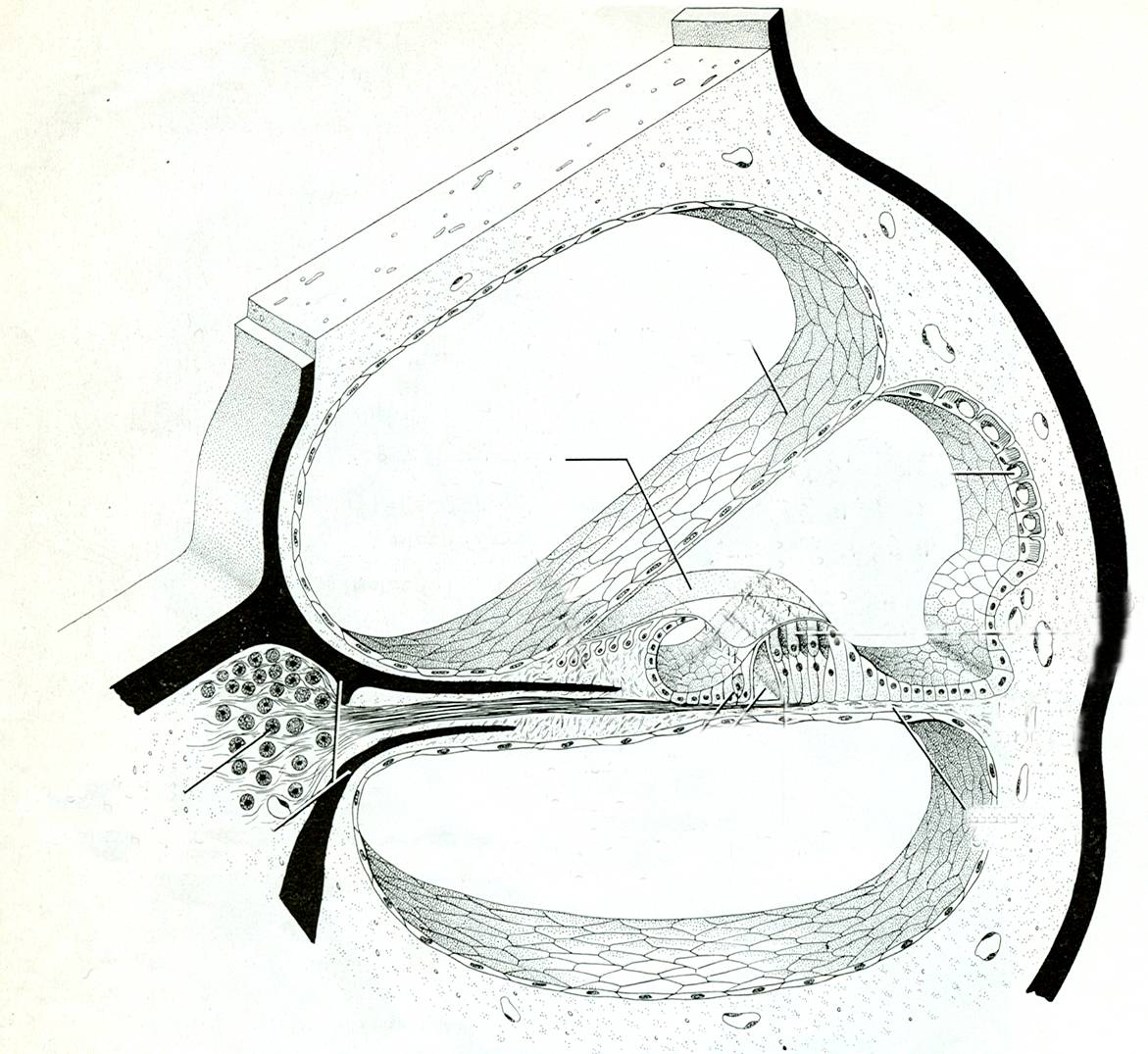 Paries 
vestibularis
Scala vestibuli
Membrana  
tectoria
Stria 
vascularis
Scala media
Corti szerv
Membrana basilaris
Ganglion spirale
Scala tympani
Lamina spiralis ossea
Ductus cochlearis = scala media
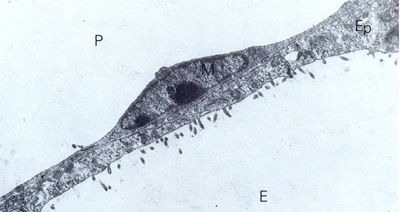 SCALA VESTIBULI
SCALA MEDIA
PARIES VESTIBULARIS SZÖVETI SZERKEZETE
fibroblast
epithelial cell
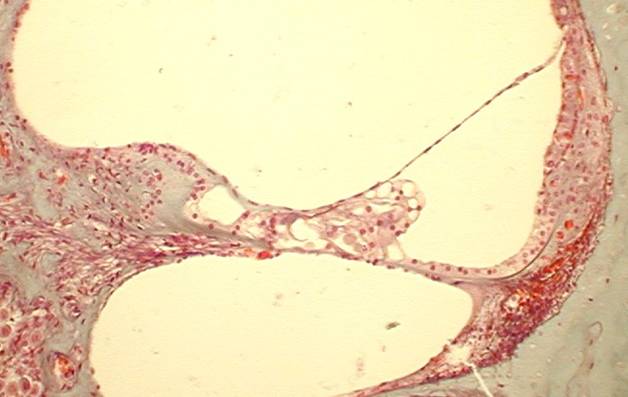 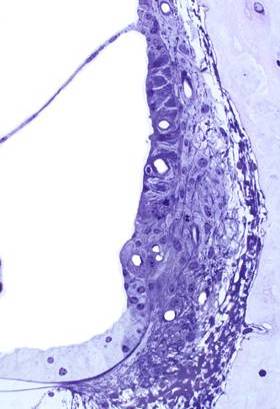 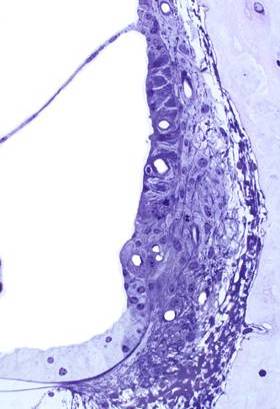 STRIA VASCULARIS
capillarisok
CORTI SZERV
Külső szőrsejtek
13.
Belső szőrsejtek
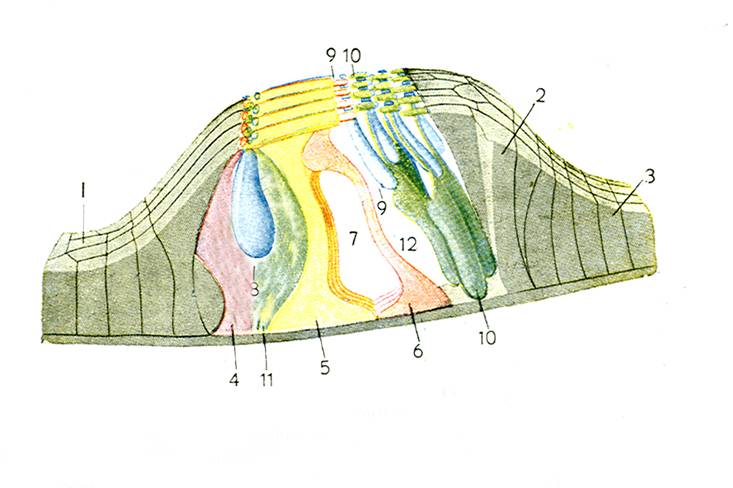 Külső phalanx sejtek
Hensen sejtek
8
Claudius sejtek
Sulcus spiralis 
internus
o
o
Külső 
phalanx sejt
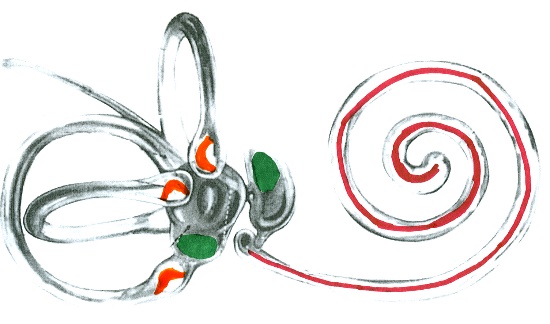 Külső 
pillér sejt
Held 
sejt
Belső 
pillér sejt
Belső 
phalanx sejt
7. Corti (belső) alagút; 12. Nuel rés (középső alagút);
13. Külső alagút.
Corti szerv a csigában
KÜLSŐ SZŐRSEJT ÉS PHALANX SEJT
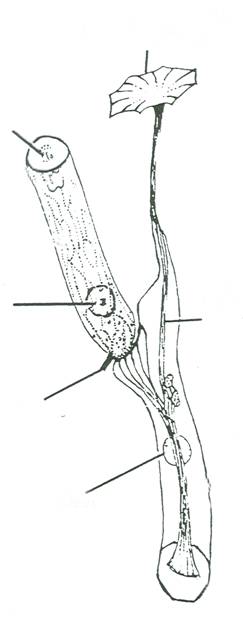 fejlemez
szőröcskék
Phalanx sejt
Szőrsejt
nucleus
filamentumok
idegrost
mag
SZŐRSEJTEK INNERVATIOJA
külső szőrsejt
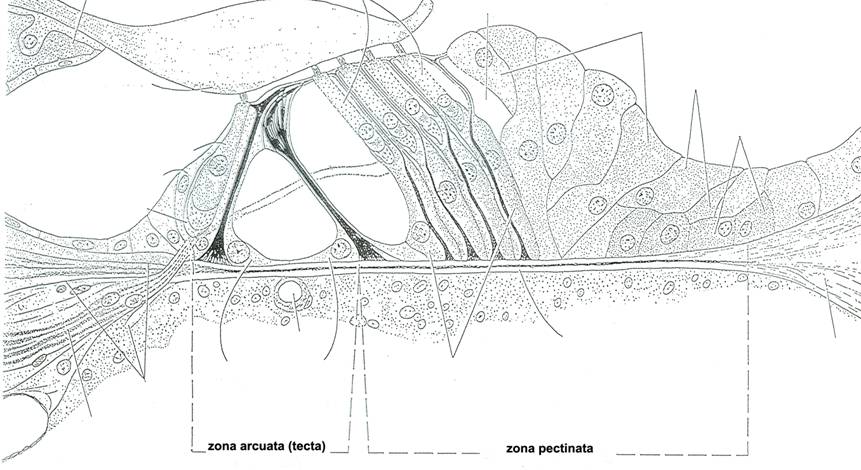 Hensen-sejtek
membrana  tectoria
Claudius-sejtek
Boettcher-sejtek
belső szőrsejt
Held-sejt
pillérsejtek
külső phalanx sejtek
alagut rostok
idegrostok
3000 belső és 22000 külső szőrsejt van, a belsőket a rostok 95%-a, a külsőket 5%-a innerválja.
Kb. 500 efferens rost többsége a belső szőrsejteket innerválja.
MEMBRANA RETICULARIS
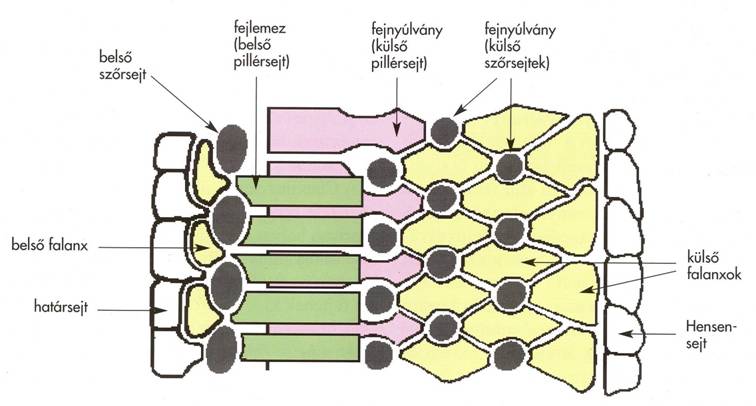 SZŐRÖCSKÉK SCANNING EM KÉPE
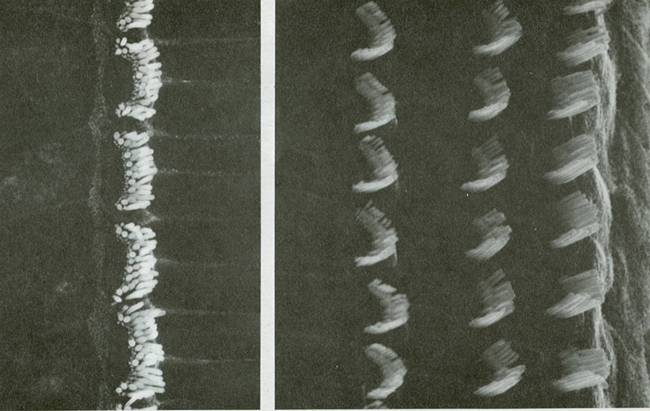 Belső szőrsejtek
50-70 stereocilium/sejt
Külső szőrsejtek
100-300 stereocilium/sejt
A szőrsejtek 100 pikométer kitérést detektálnak.
Afferens (n. cochlearis) és efferens (olivocochlearis nyaláb) rostok idegzik be a szőrsejteket.
RIBBON ÉS BOUTON SZINAPSZISOK
Ribbon szinapszis afferens, glutamáttal működik,
bouton szinapszis efferens, acetilkolinnal működik.
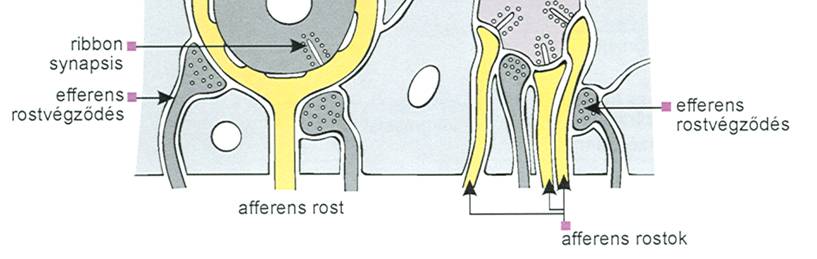 Belső szőrsejt
Külső szőrsejt
Az afferens rostok 95%-a 
belső szőrsejten végződik
(radialis akusztikus rostok).
Az afferens rostok 5 %-a
külső szőrsejten végződik
(spiralis akusztikus rostok).
HALLÁS MECHANIZMUSA
HOGYAN ALAKUL ÁT A FOLYADÉKREZGÉS IDEGIMPULZUSSÁ?
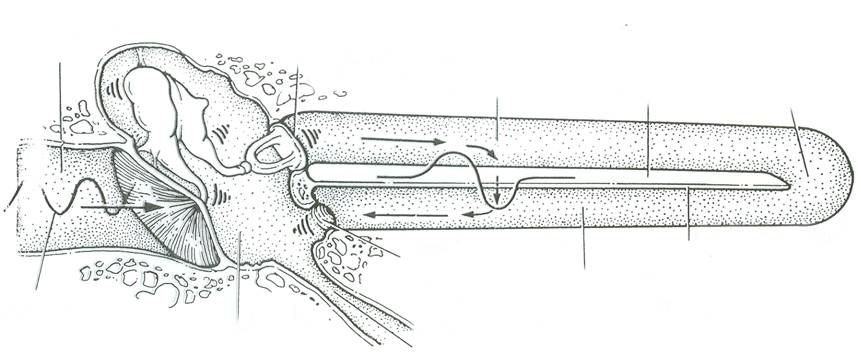 Külső hallójárat
Fenestra ovalis
Scala vestibuli
Scala media
Helicotrema
Membrana basilaris
Fenestra rotunda
Scala tympani
hanghullám
dobüreg
A hangmagasságot a frekvencia, a hangerőt az amplitúdó határozza meg.
A hangmagasság és intenzitás diszkriminációja a csigában történik.
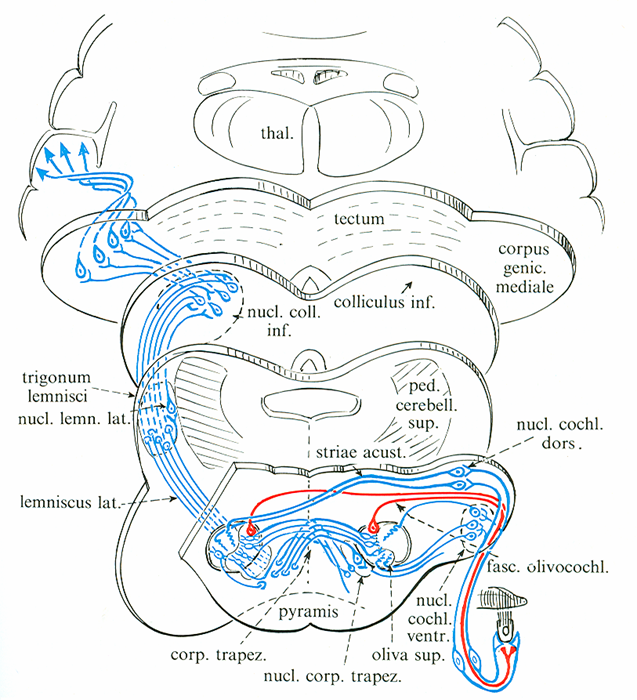 HALLÓPÁLYA
Olivocochlearis nyaláb: 500
myelinhüvely nélküli rost az 
oliva superiorból ered. 
Szerepe: növeli a signal/zaj
arányt. Élesíti a hallás infor-
mációt.
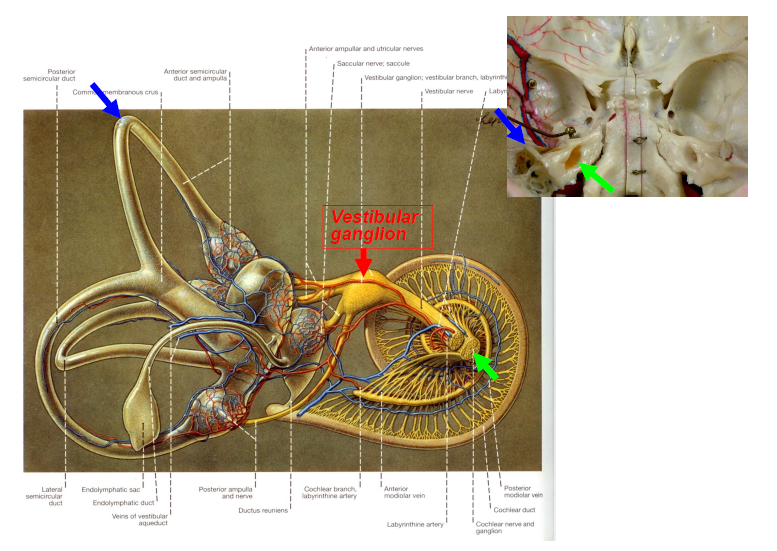 HOL TUDATOSUL A HANGÉRZET?
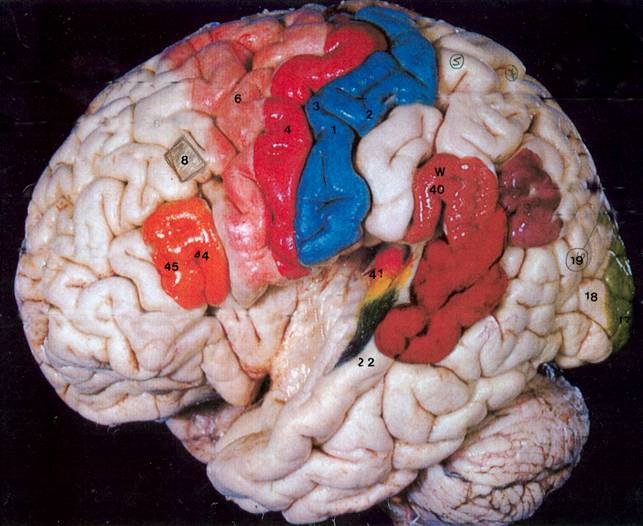 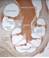 Tonotópiás lokalizáció!
HALLÁSCSÖKKENÉS TÍPUSAI
Vezetéses halláscsökkenés
	Külső és középfül megbetegedései

Percepciós halláscsökkenés
	Szőrsejtek degenerációja
	              idős korban gyakori (presbyacusia) 
                            a magas hangok hallása károsodik
	N. cochlearis sérülése (trauma, infectio)
Menier betegség
	Endolympha mennyiségének abnormális növekedése.
	A nyomásfokozódás forgó szédülést okoz, emellett a szőr-
	sejtek is károsodnak, ezért halláscsökkenés következik be.
	Hátterében a belső fül vérellátási zavara húzódhat meg.